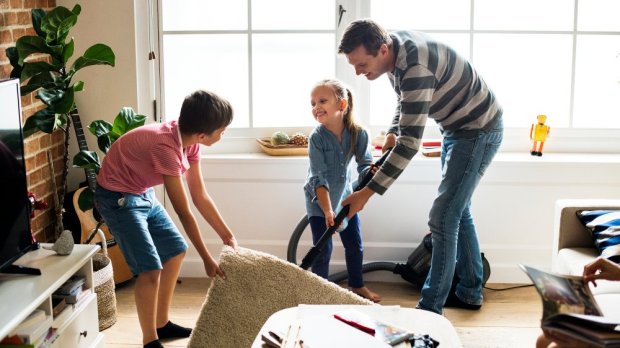 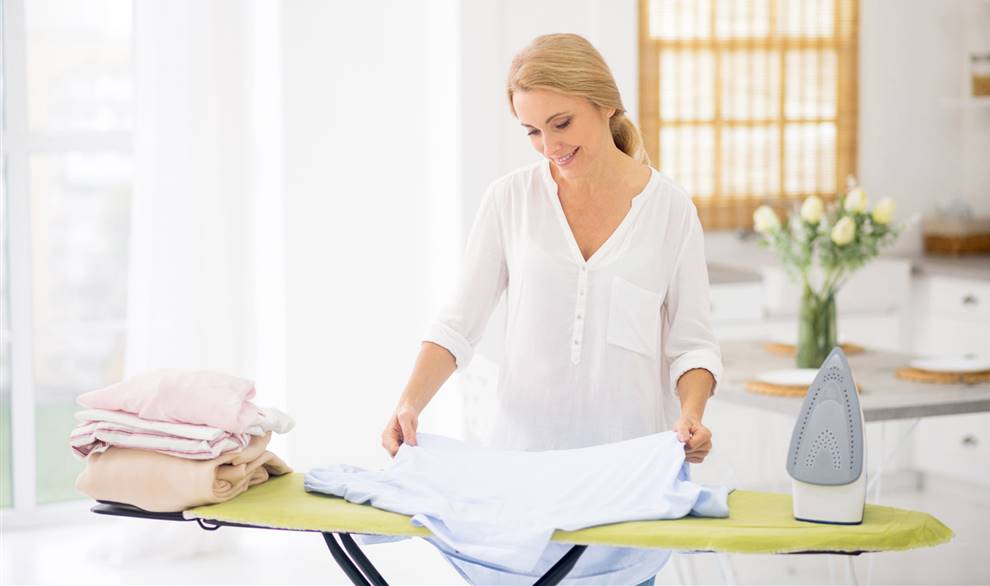 Las tareas domésticas
Léxico
Objetos – tareas domésticas
Escoba         Plancha                 Plumero                       Fregona       Trapo de polvo
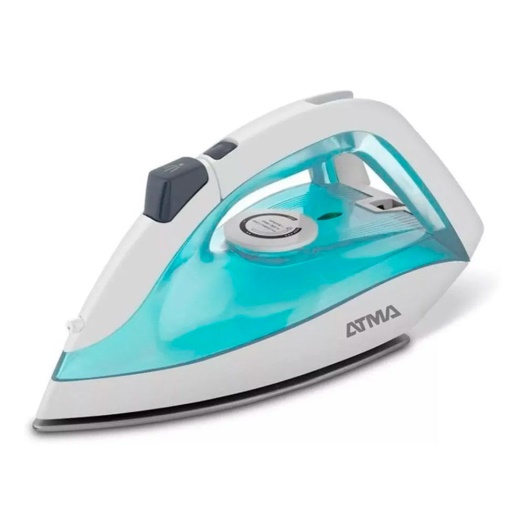 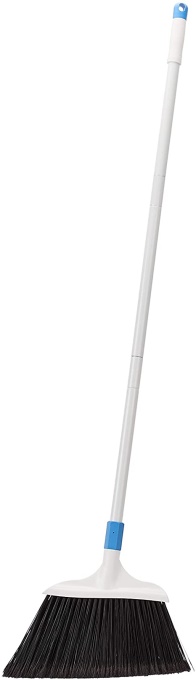 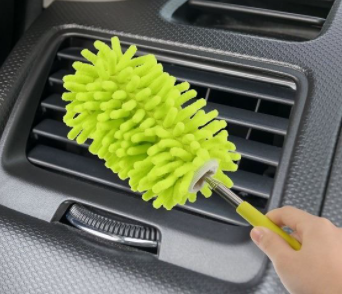 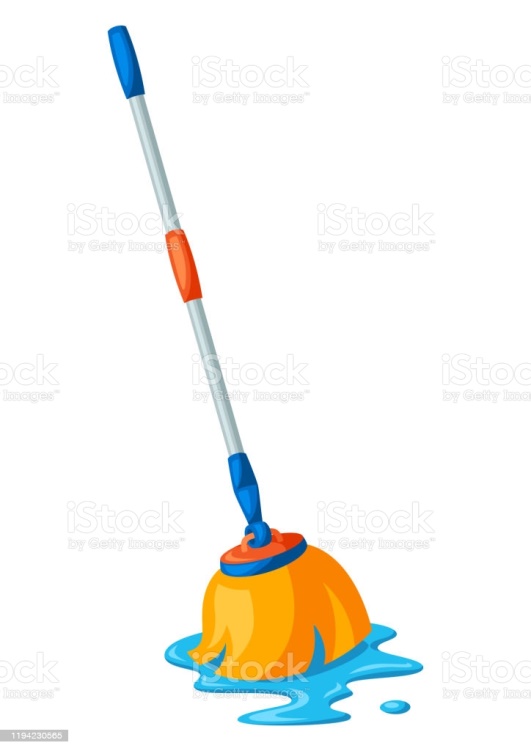 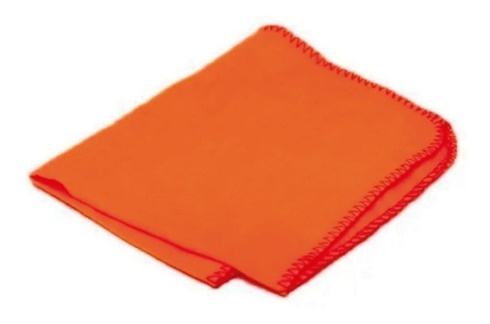 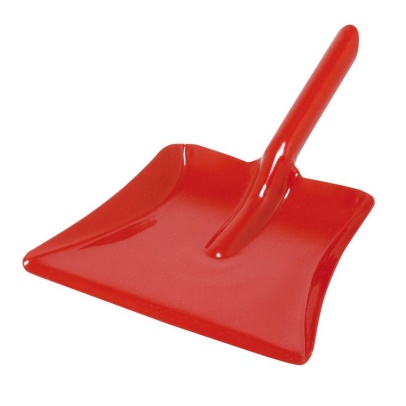 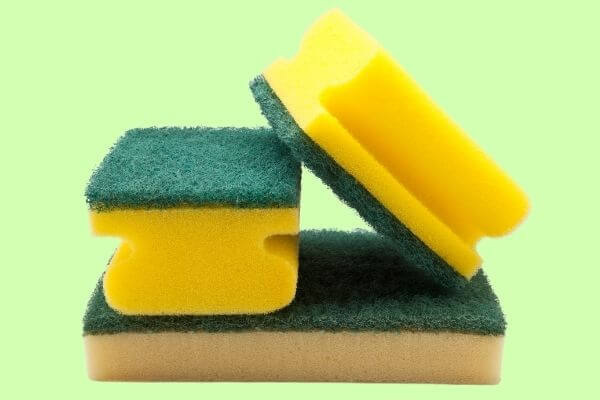 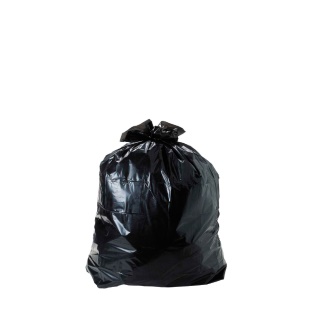 Estropajo                                  Recogedor                       BOLSA DE BASURA
Lavadora                   Lavavajillas                   Aspiradora              Cubo de basura
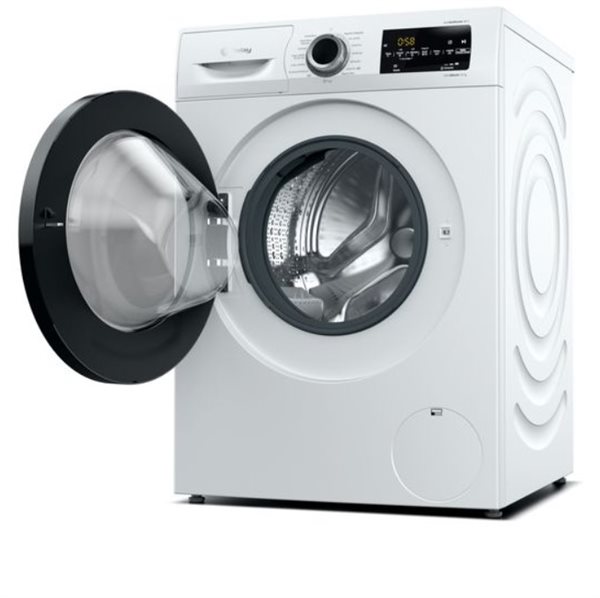 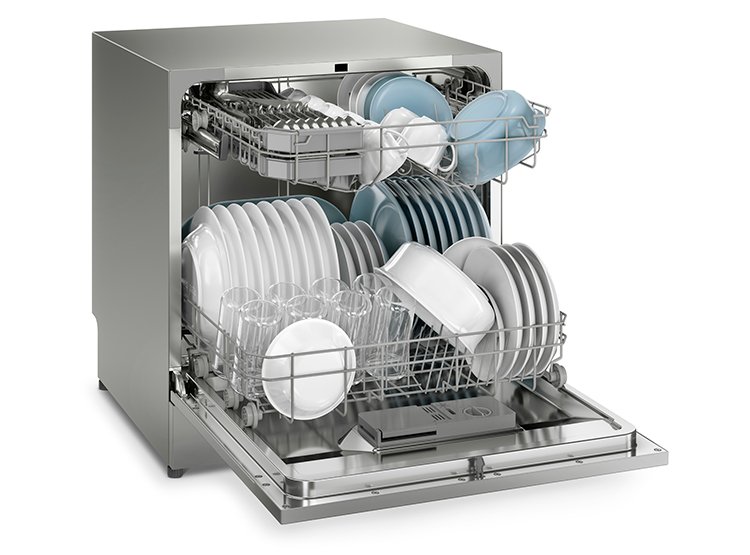 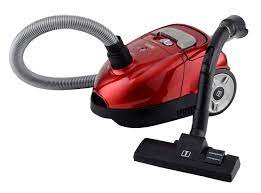 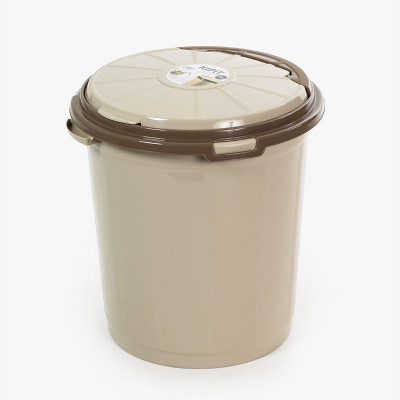 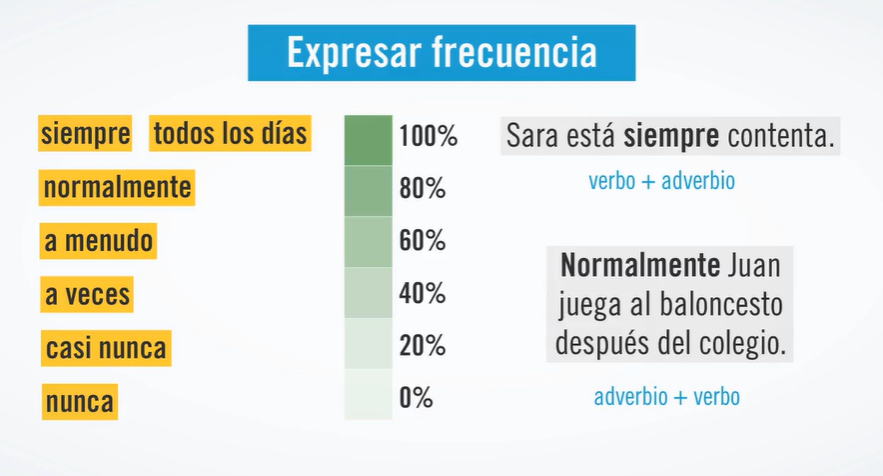